DIRETRIZES
Programa de Extensão Curricular (PEX)
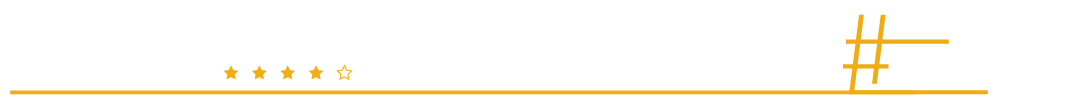 |
|
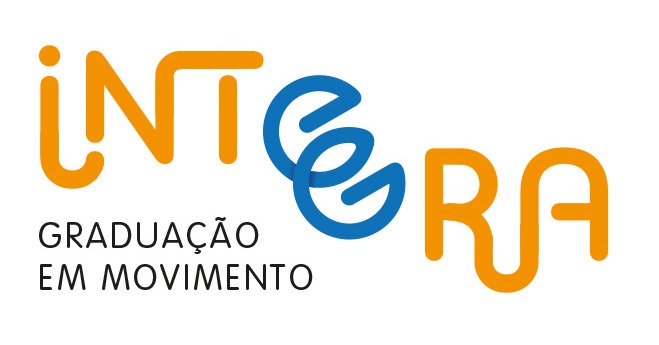 DEDC
DIRGRAD
Roteiro
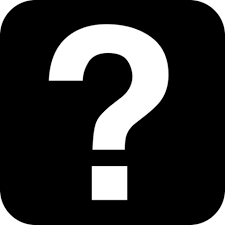 Qual é a definição de programa de extensão?
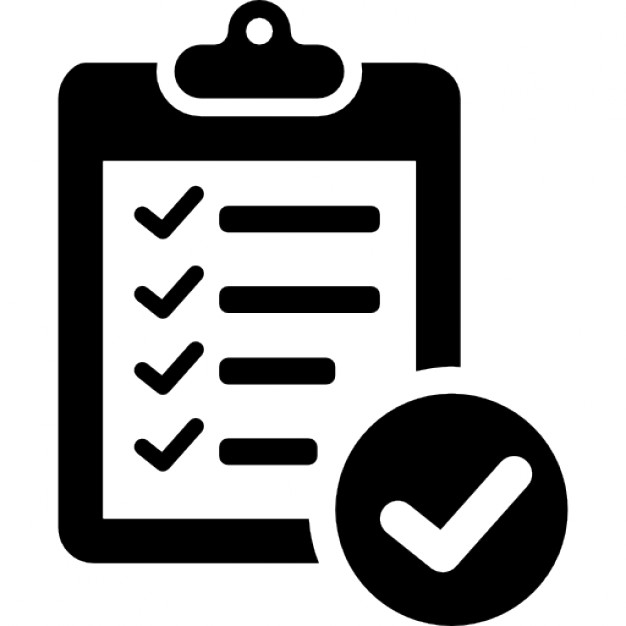 Que diretrizes considerar na elaboração do PEX?
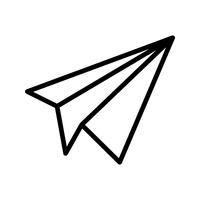 Quando propor o PEX e ações vinculadas?
2
Definição
Definição – RCD-14/17
Art. 3o – A extensão no CEFET-MG é promovida por meio das seguintes ações:


I- Programa de extensão: constitui um conjunto articulado de projetos e outras ações de extensão, tais como, cursos, eventos e prestação de serviços, tendo caráter orgânico-institucional e interdisciplinar, clareza de diretrizes e orientação para um objetivo comum, sendo executado a médio e longo prazo;
4
[Speaker Notes: Ter caráter orgânico-institucional:  significa ser concebido como uma espécie de organismo alinhado à missão extensionista da Instituição, expressa em seu PPI e PDI, sendo, portanto, composto por diferentes órgãos (AEX ou ações de extensão vinculadas ao programa), que funcionam conjuntamente em prol de um objetivo comum.]
Metáfora: catavento
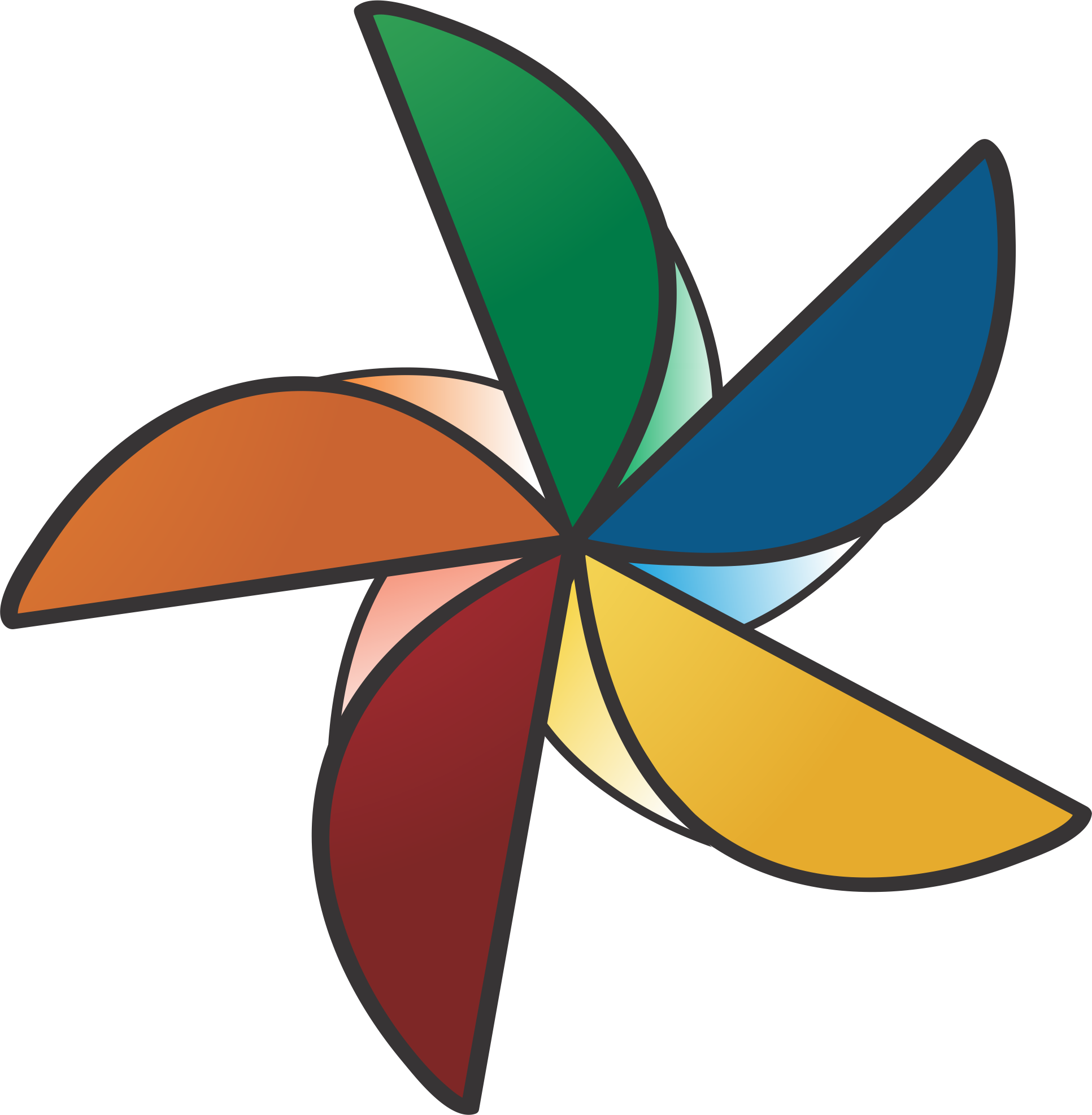 As ações vinculadas ao programa seguem um objetivo comum, assim como as pás do catavento giram todas no mesmo sentido.

Assim como o catavento é posto em movimento pela força do vento, o programa de extensão é movido pelo corpo discente e, movendo-se, faz com que interações sejam estabelecidas com a sociedade.
Projeto 2
Curso 1
Projeto 1
Curso 2
Evento
5
[Speaker Notes: Um programa de extensão é como um catavento. 

As ações vinculadas ao programa (projetos, cursos e eventos) seguem um objetivo comum, assim como as pás do catavento giram todas no mesmo sentido.

Assim como o catavento é posto em movimento pela força do vento, o programa de extensão é movido pelo corpo discente e, movendo-se, faz com que interações sejam estabelecidas com a sociedade.

Significa movimento, sinergia e articulação de ações permanentes 

Traz ainda o sentido lúdico de alegria, que deve estar presente na vida das crianças.]
Exemplos
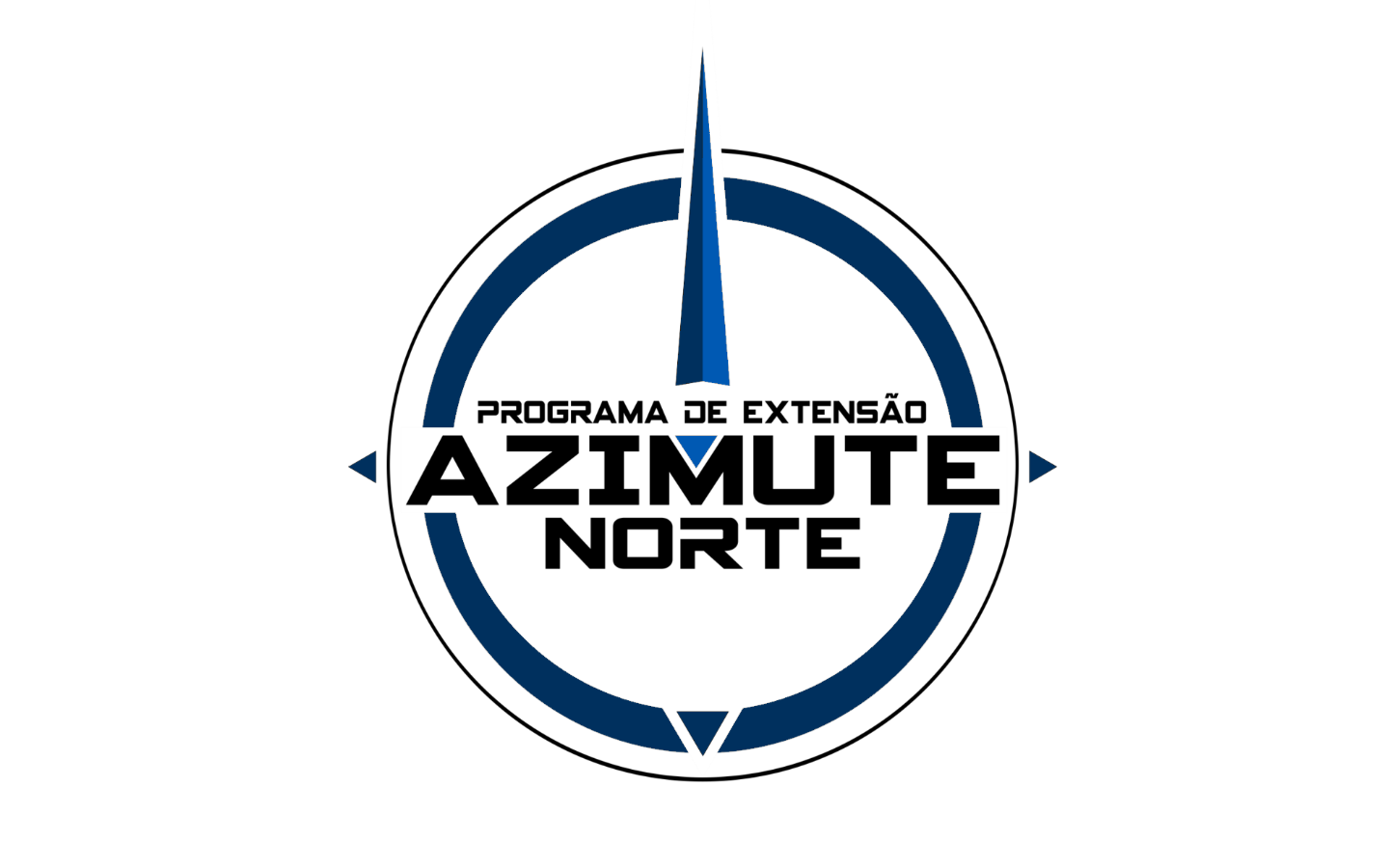 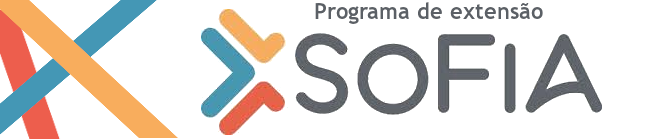 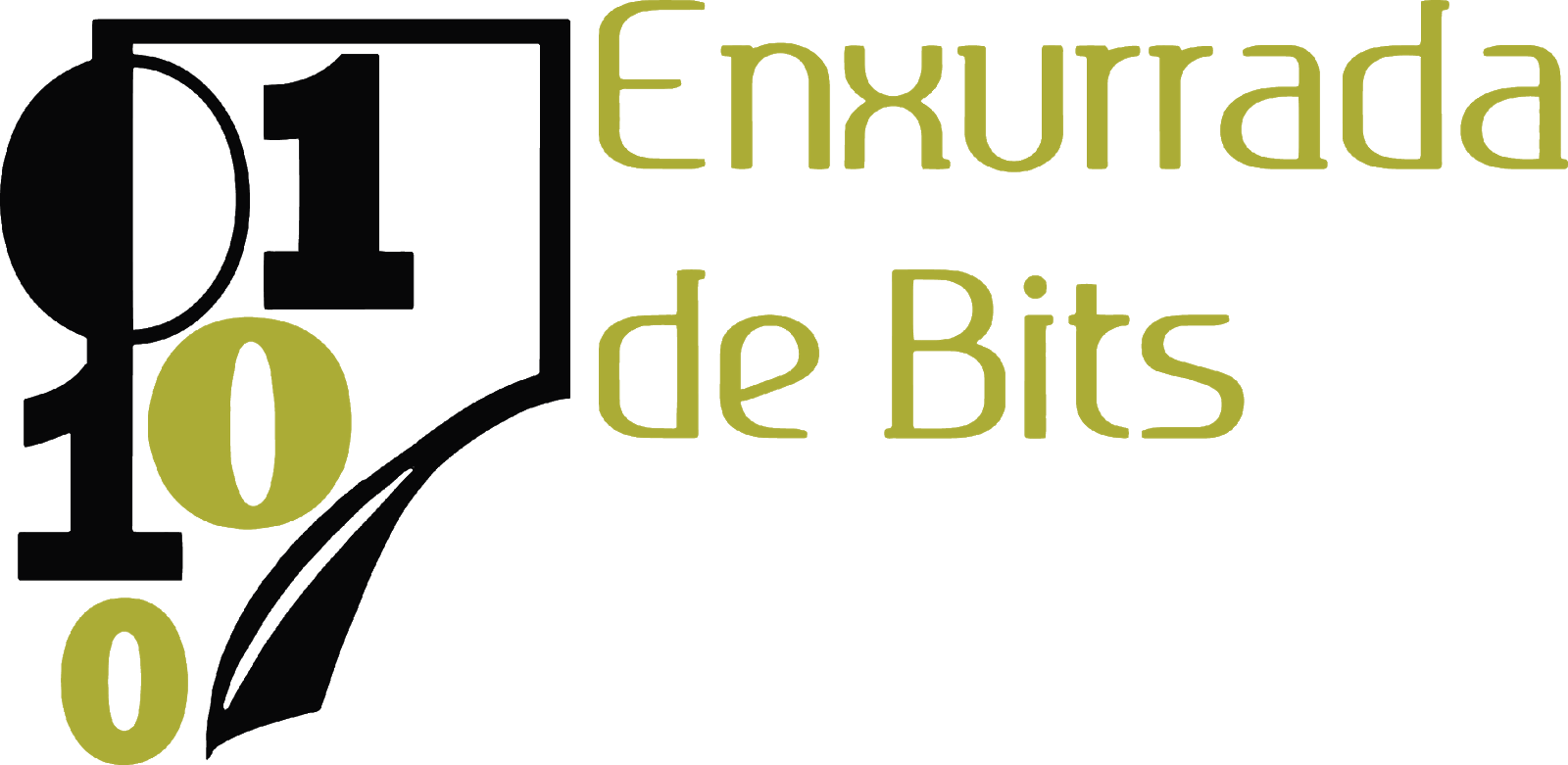 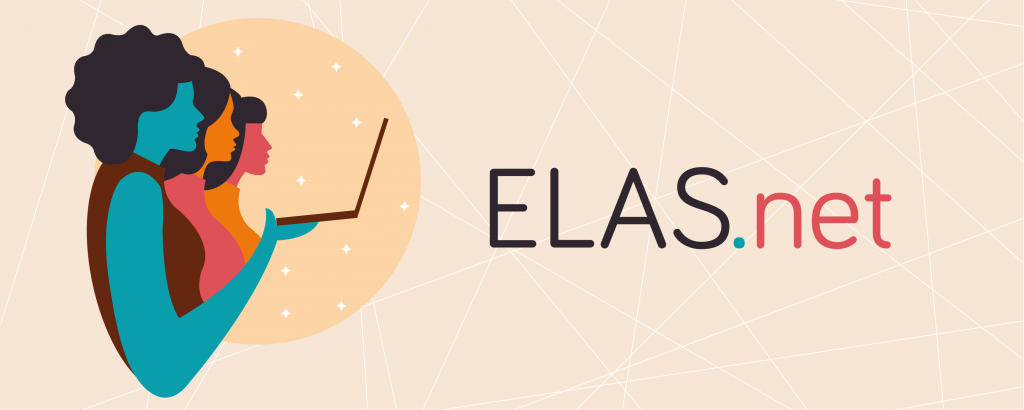 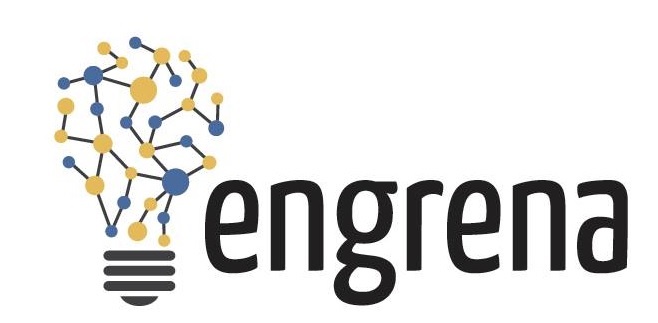 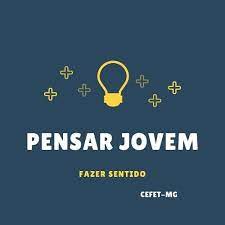 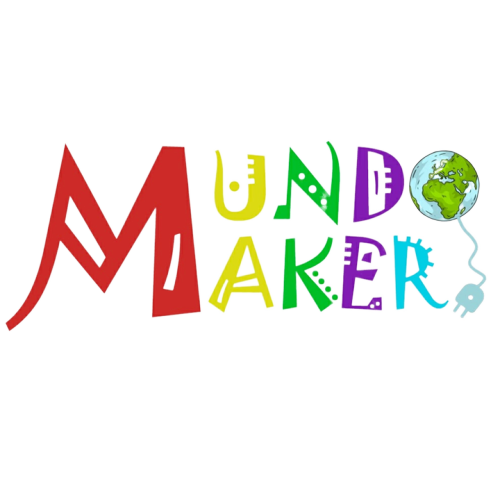 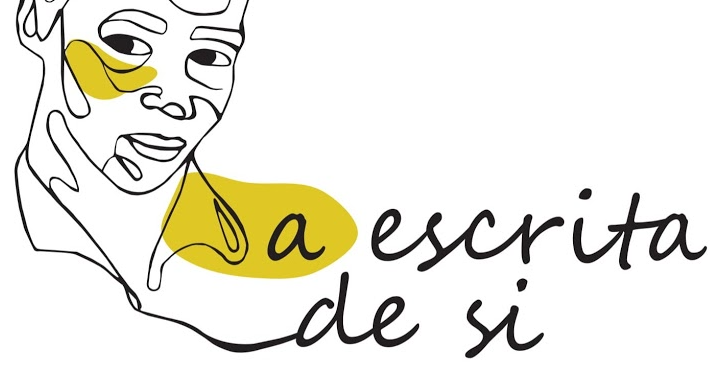 6
Diretrizes
Previsão do PEX no PPC
PPC contemplaria a descrição de um Programa de Extensão (PEX) no itinerário formativo.

Objetivo: o PEX funcionaria como um eixo gerador de ações de extensão (AEX).
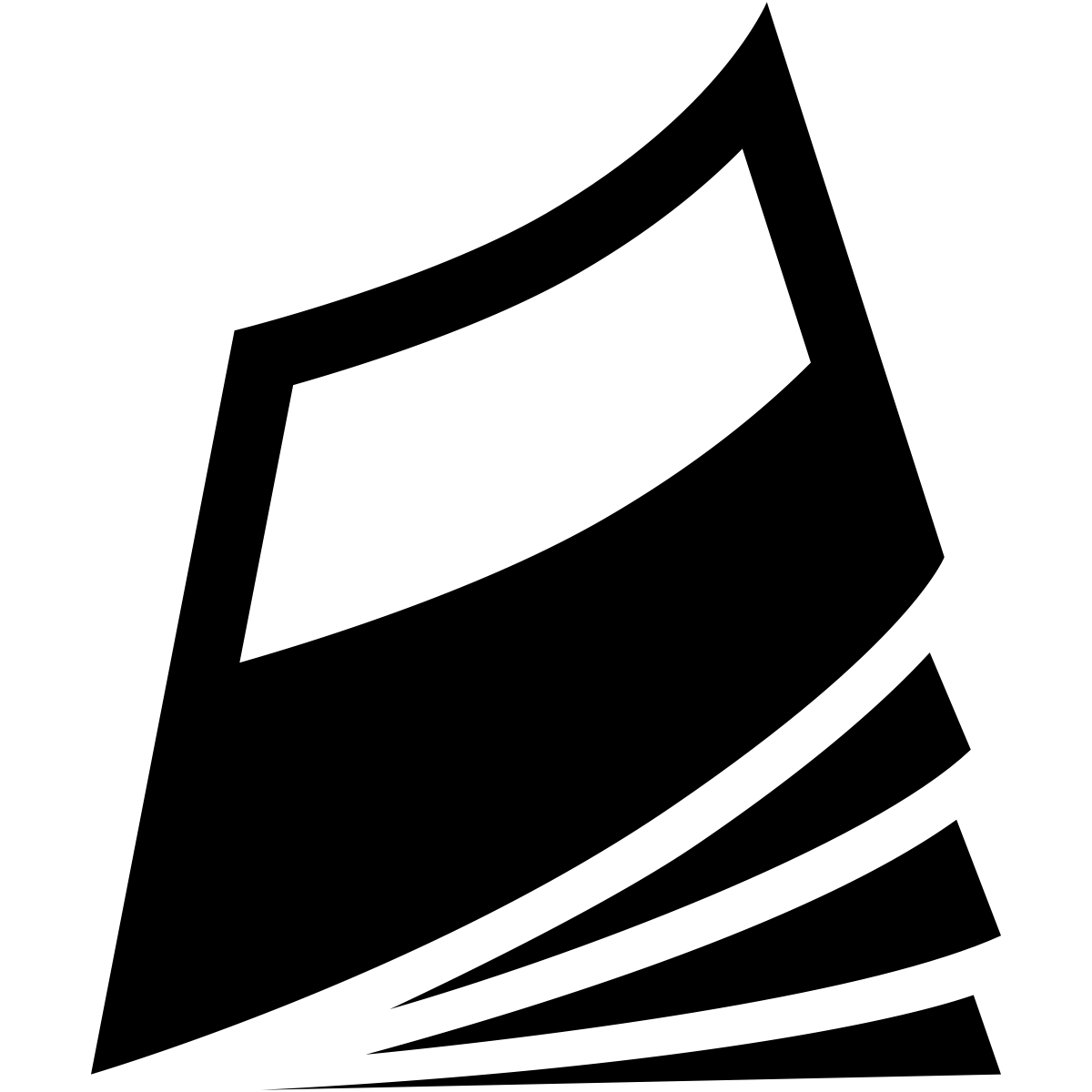 Programa de 
Extensão Curricular (PEX)
PPC
8
[Speaker Notes: INSTRUÇÃO NORMATIVA 01/2021, DE 26 DE OUTUBRO DE 2021: Normatiza as Diretrizes para Elaboração dos Projetos Pedagógicos de Cursos de Graduação do Centro Federal de Educação Tecnológica de Minas Gerais - CEFET-MG.

Anexo 2 – Modelo de PPC  –  Seção 4.6.2: Políticas de integração das ações de extensão. Sugiro:
Colocar no singular: Política de integração das ações de extensão. 
No texto citar além da RCEPE que referendará a RCGRAD-29/21, a RCEPE que referendará a RCEX-428/21, que regulamenta a participação discente na organização e execução de ações de extensão.
Descrever o Programa de Extensão (PEX) que comporá o itinerário formative do discente.]
Em que seção do PPC?
Seção 4.6.2 prevista no Modelo de PPC anexo à IN DIRGRAD 01/2021, de 26/10/21.

Título: Política de Integração das Ações de Extensão (no singular).

Informações básicas do PEX:
Objetivos;
Público-alvo;
Relevâncias Acadêmica e Social;
Metodologia;
Resultados Esperados.
9
[Speaker Notes: INSTRUÇÃO NORMATIVA 01/2021, DE 26 DE OUTUBRO DE 2021: Normatiza as Diretrizes para Elaboração dos Projetos Pedagógicos de Cursos de Graduação do Centro Federal de Educação Tecnológica de Minas Gerais - CEFET-MG.

Anexo 2 – Modelo de PPC  –  Seção 4.6.2: Políticas de integração das ações de extensão. Sugiro:
Colocar no singular: Política de integração das ações de extensão. 
No texto citar além da RCEPE que referendará a RCGRAD-29/21, a RCEPE que referendará a RCEX-428/21, que regulamenta a participação discente na organização e execução de ações de extensão.
Descrever o Programa de Extensão (PEX) que comporá o itinerário formative do discente.]
Características do PEX
Duração: corresponda à duração do curso. Exemplo: a cada ciclo de 5 anos, seria realizada nova aprovação institucional.

Autossuficiência: conjunto de ações vinculadas (AEXs) deve permitir ao discente cumprir grande parte dos 10% da CH.

Abrangência: PEX conteria ações vinculadas que permitiriam a participação de estudantes de qualquer período.

Flexibilidade: pré-requisitos para participar de uma AEX vinculada ao PEX seriam baseados exclusivamente nos conhecimentos necessários para execução da ação.

Simplicidade: as AEXs não devem depender da formalização de parcerias (assinatura de convênios) para suas execuções.
10
Coordenação e Orientação
PROGRAMA
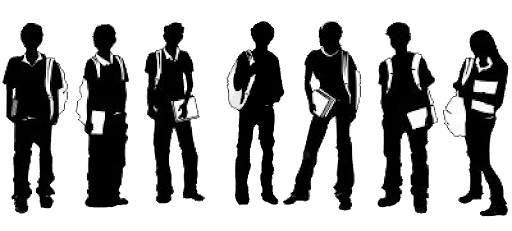 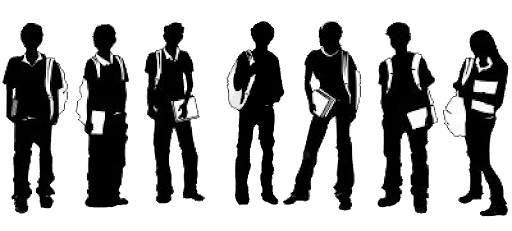 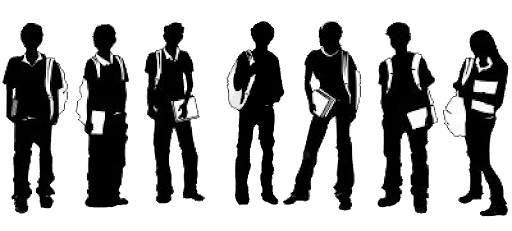 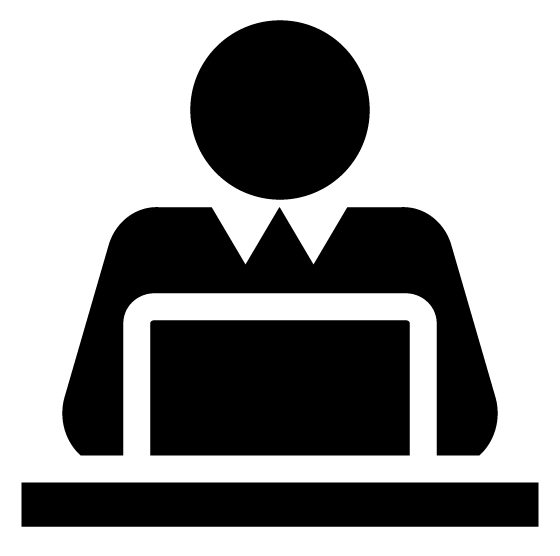 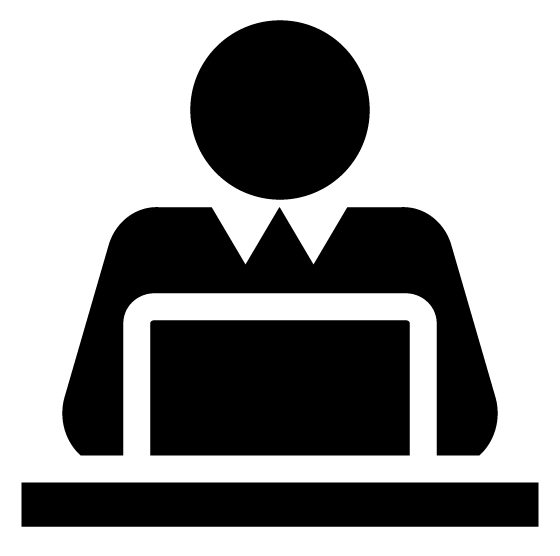 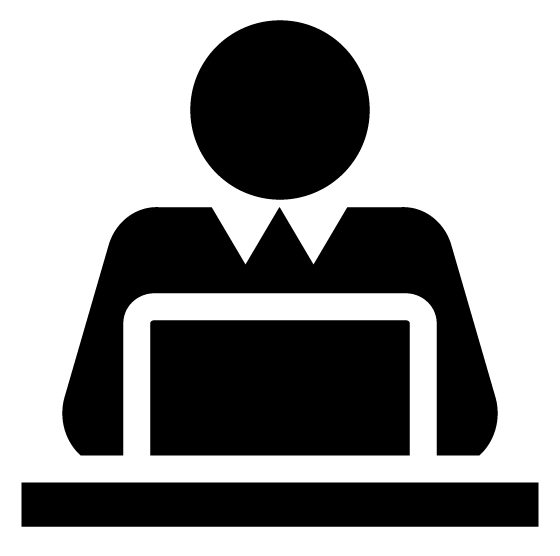 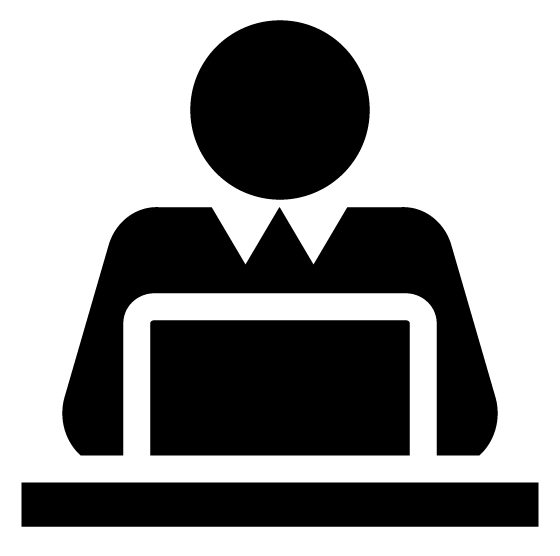 COORD 2
COORD 3
COORD 4
COORD 1
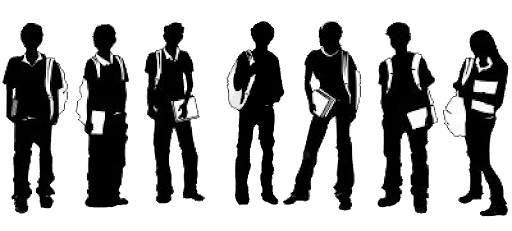 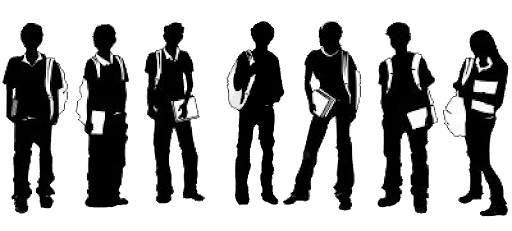 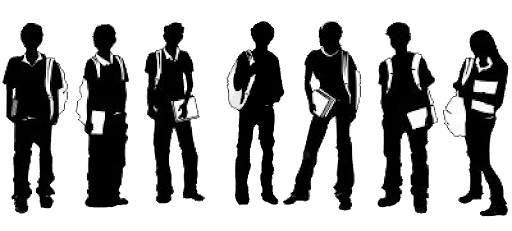 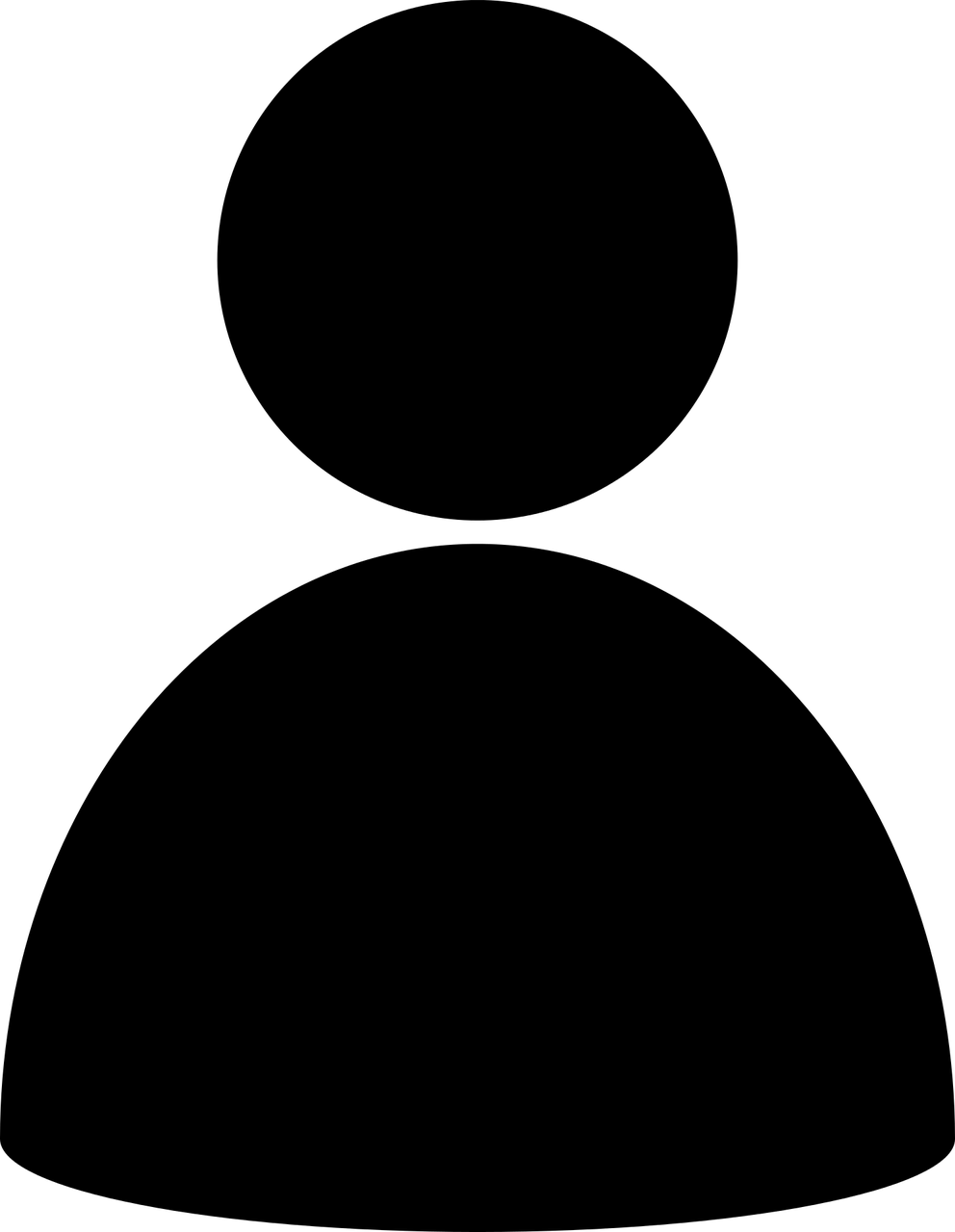 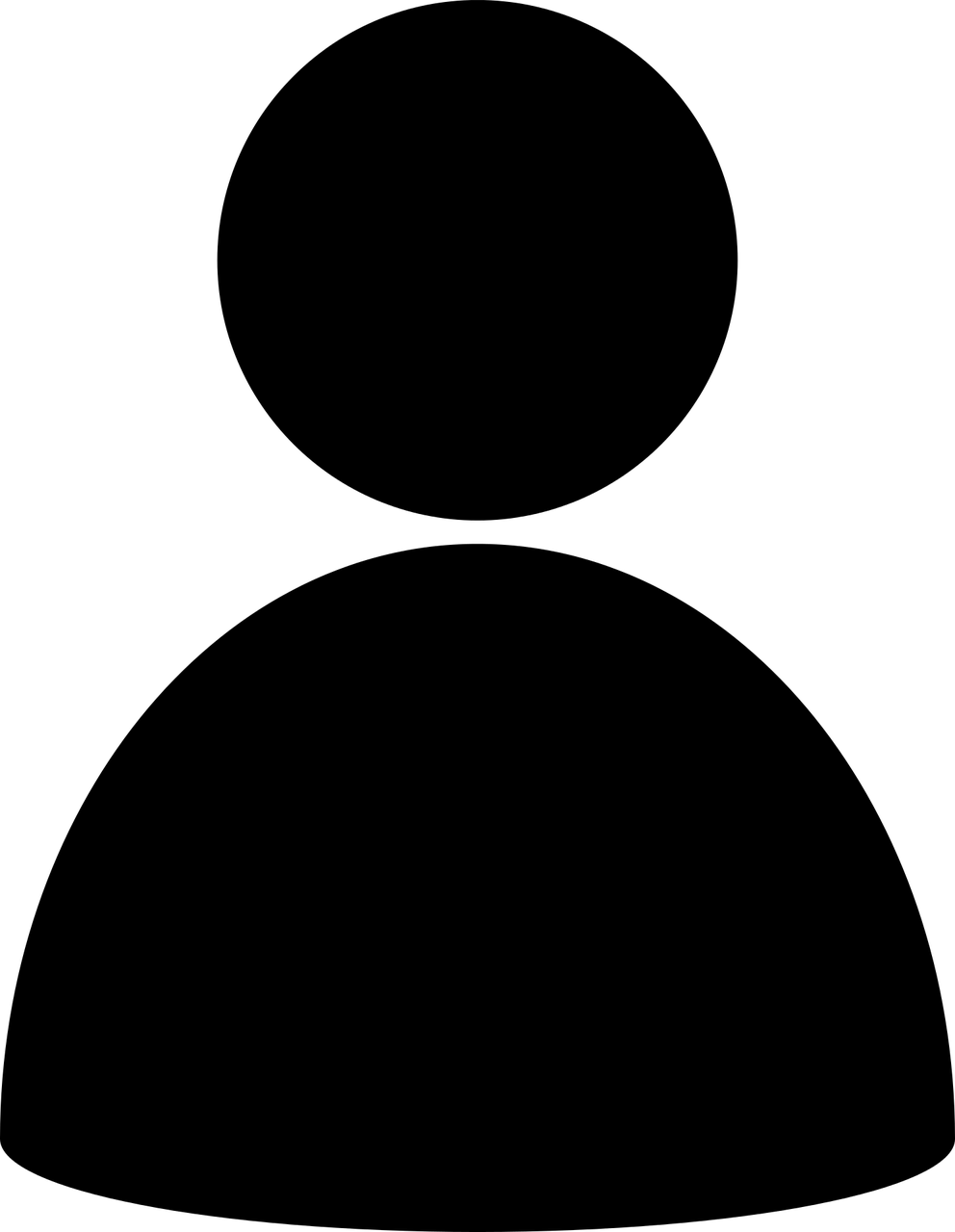 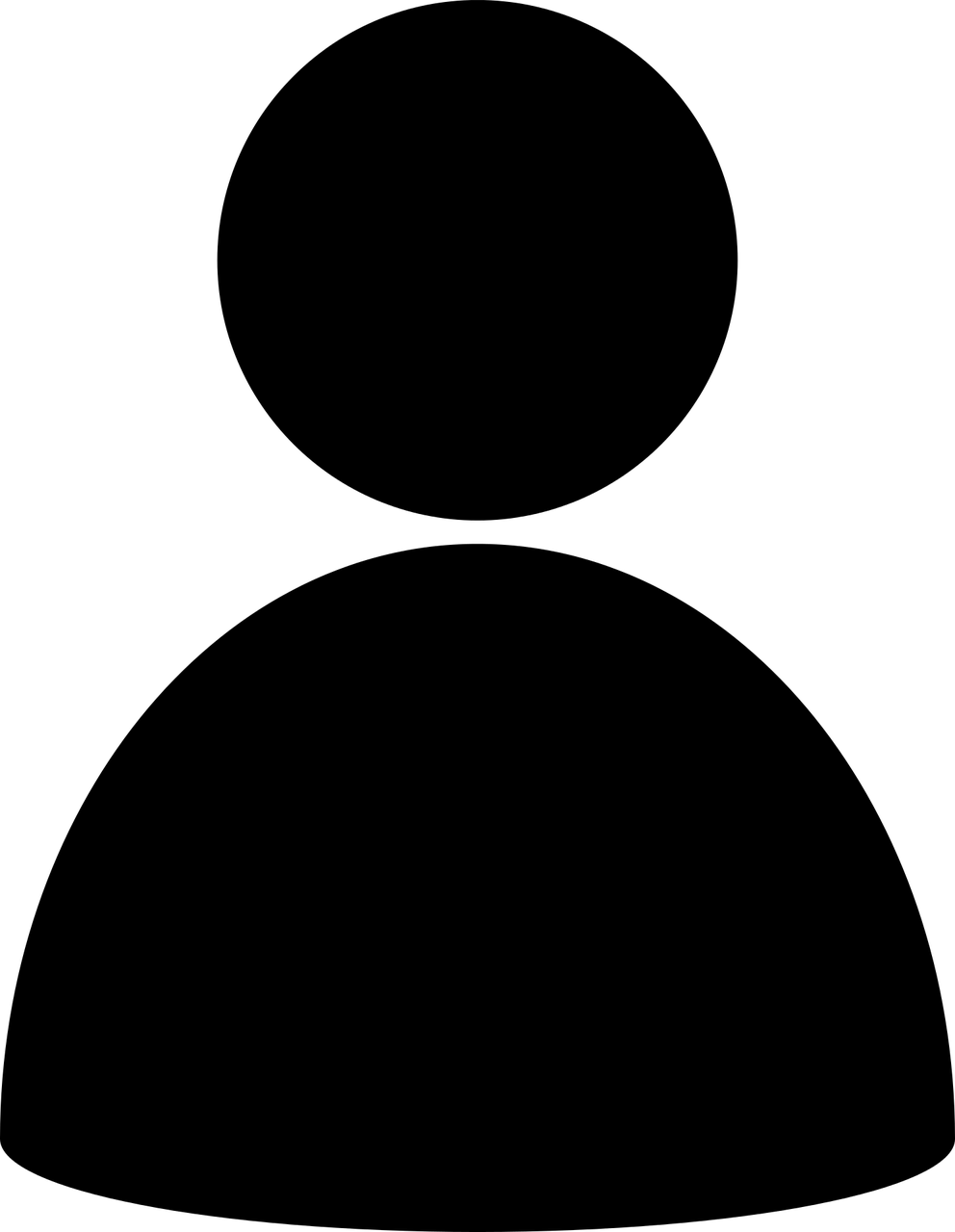 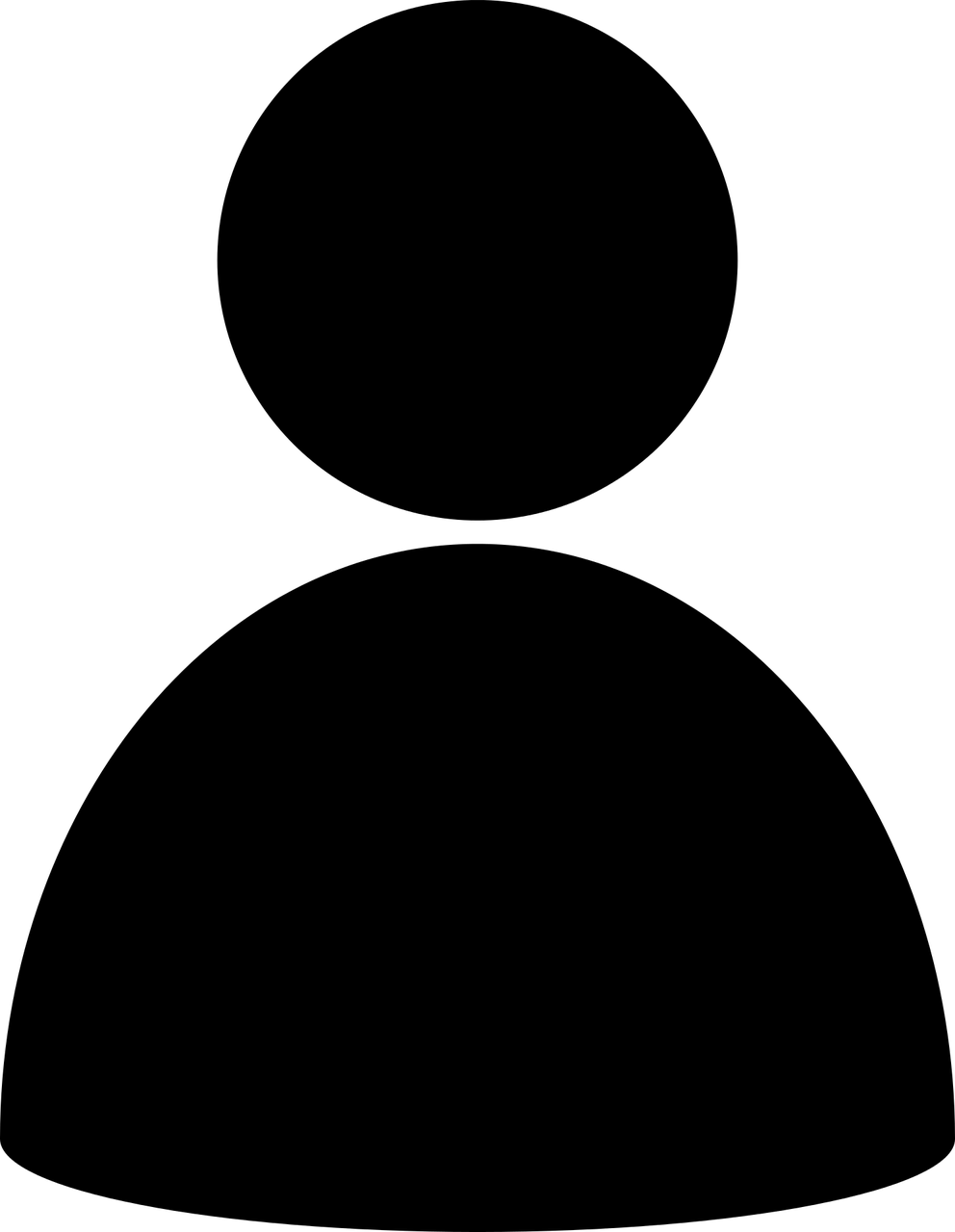 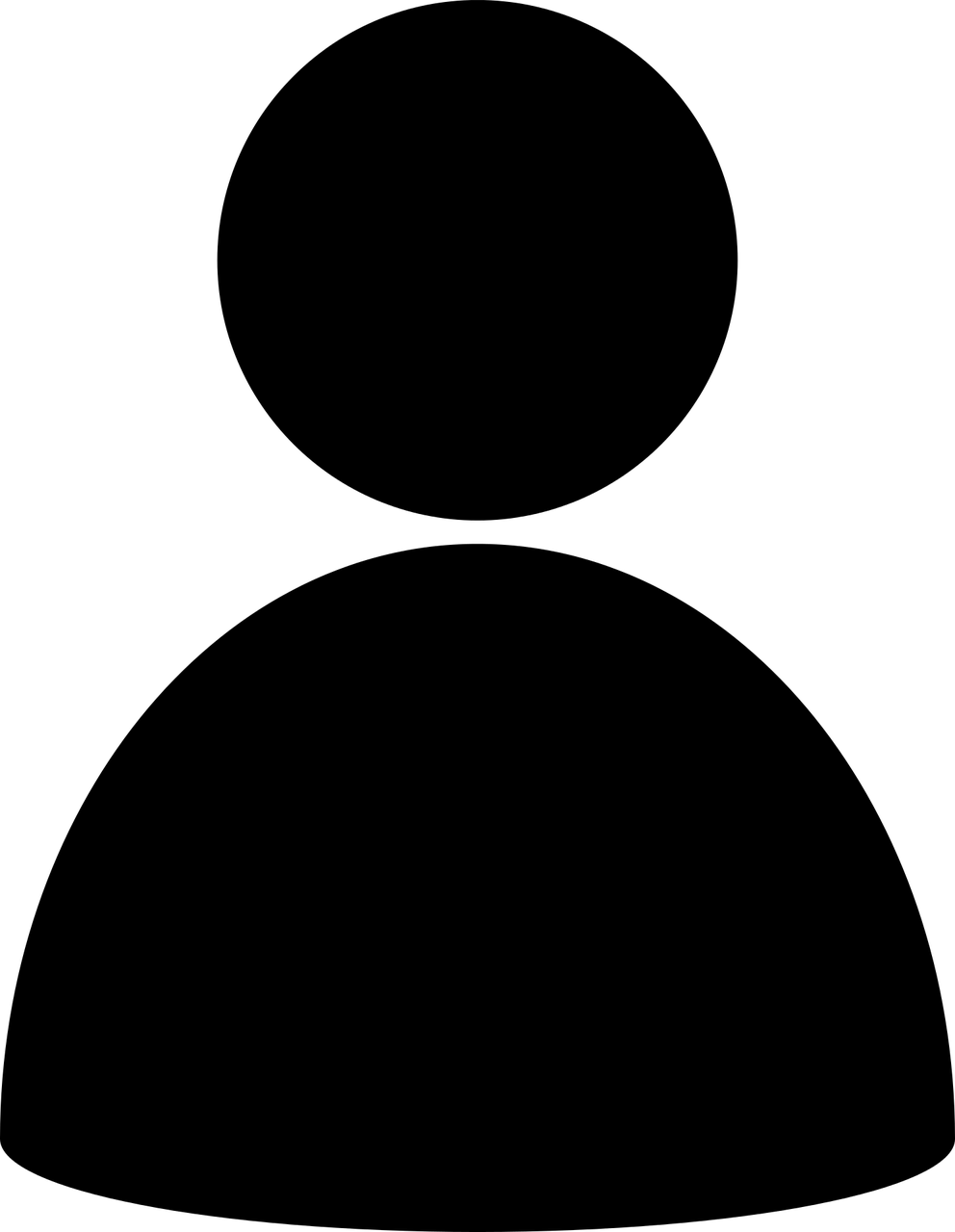 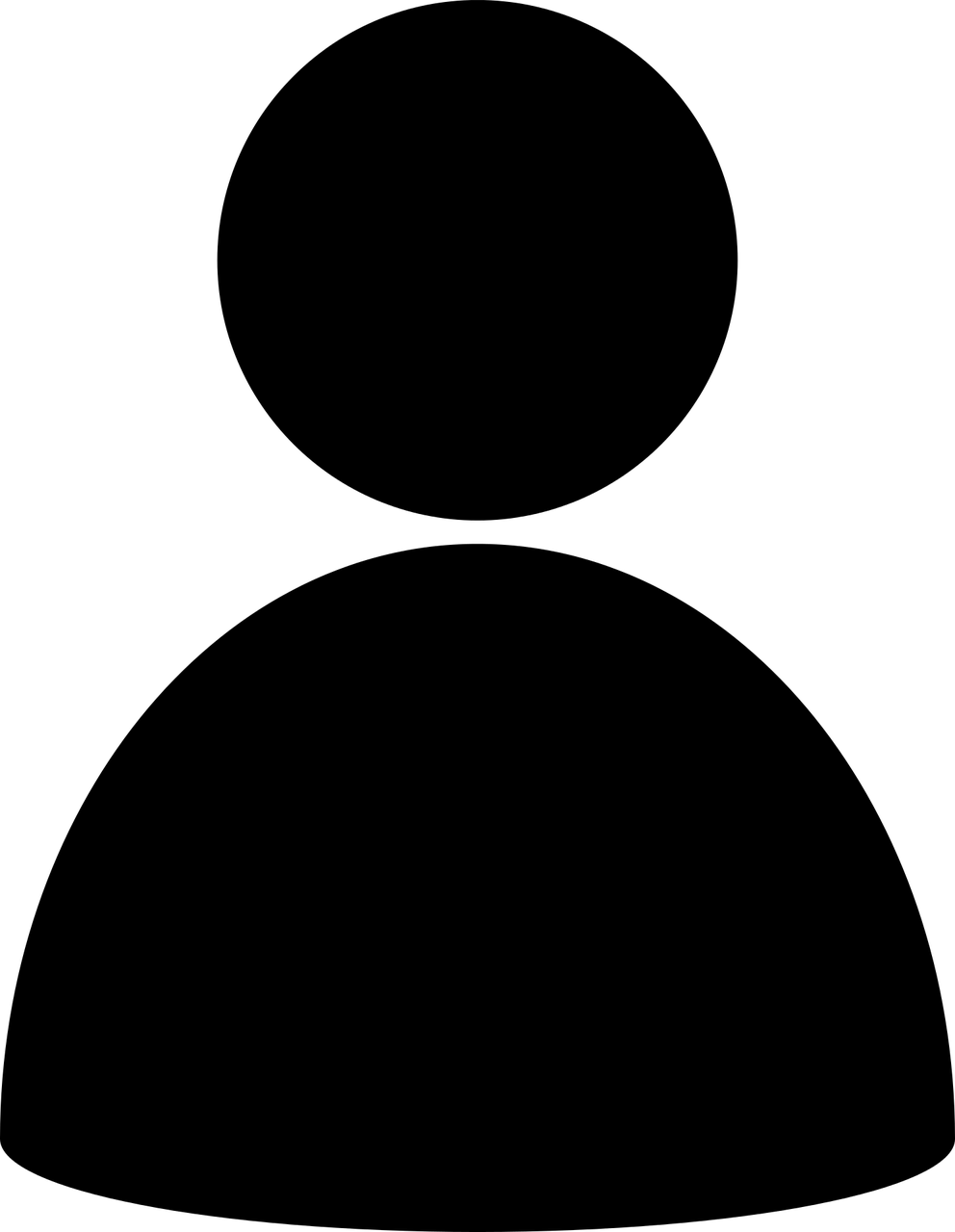 ORIENT 2
ORIENT 1
ORIENT 5
ORIENT 4
ORIENT 3
ORIENT 6
PROJETO
CURSO
EVENTO
11
Coordenação e Orientação
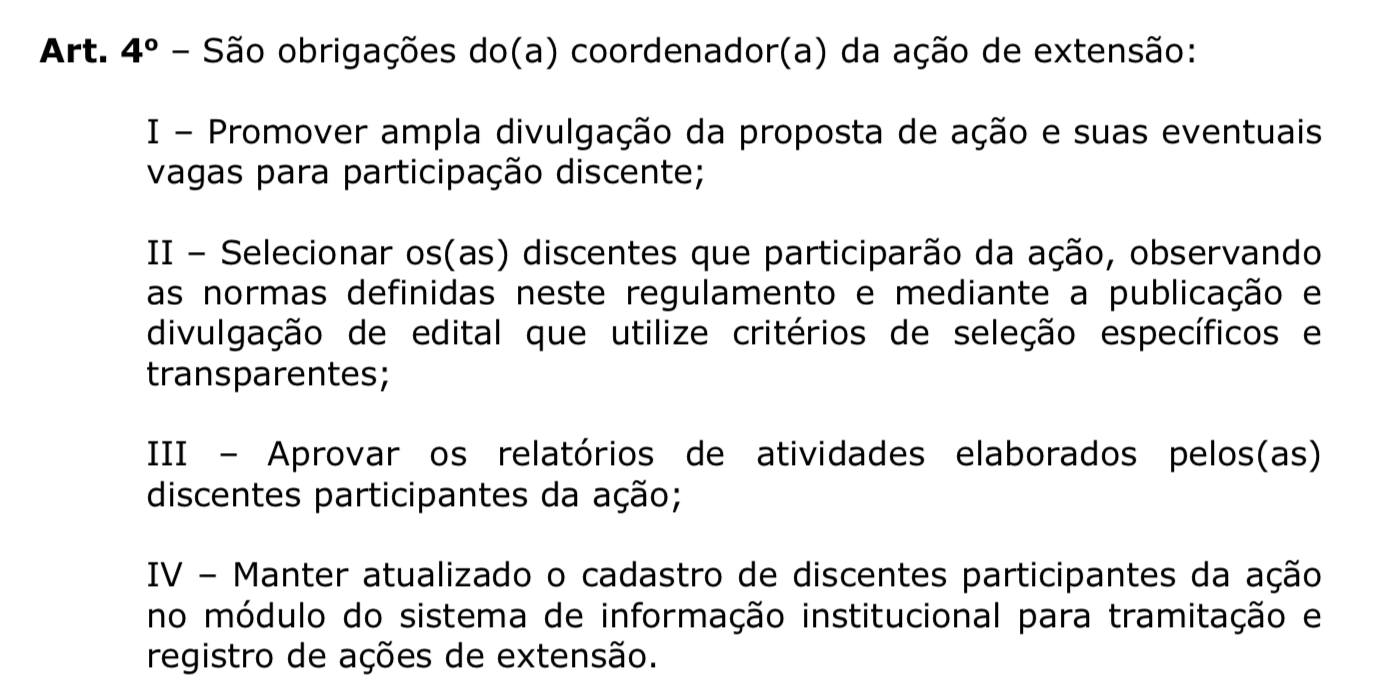 RCEX-428/21

Minuta de regulamento 
da participação discente 
na organização e execução de ações de extensão
Processo: 029498/2019
12
Coordenação e Orientação
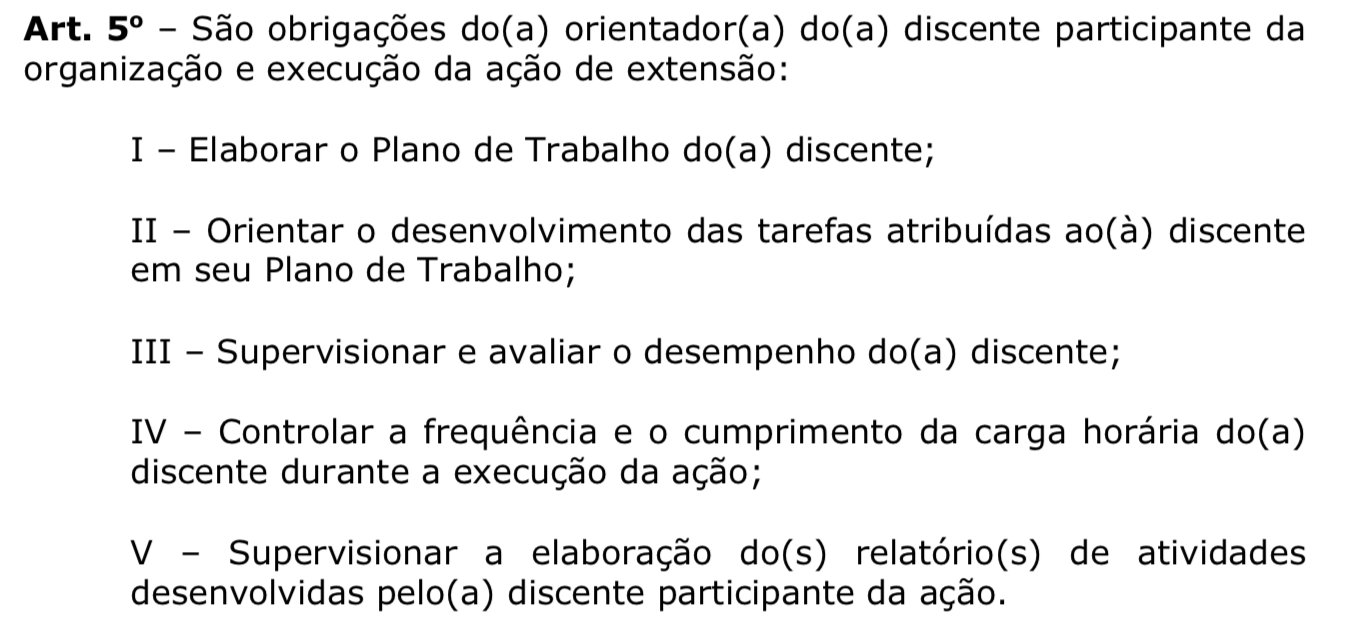 RCEX-428/21

Minuta de regulamento 
da participação discente 
na organização e execução de ações de extensão
Processo: 029498/2019
13
Encargos Acadêmicos
30 pontos/mês. 
Ano (12 meses): 360 pontos.
PEX
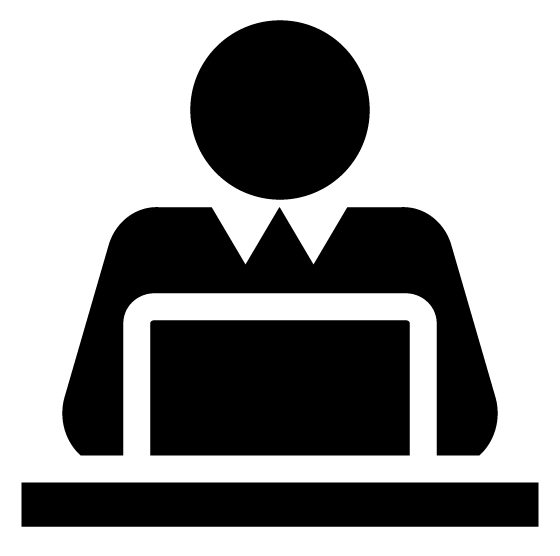 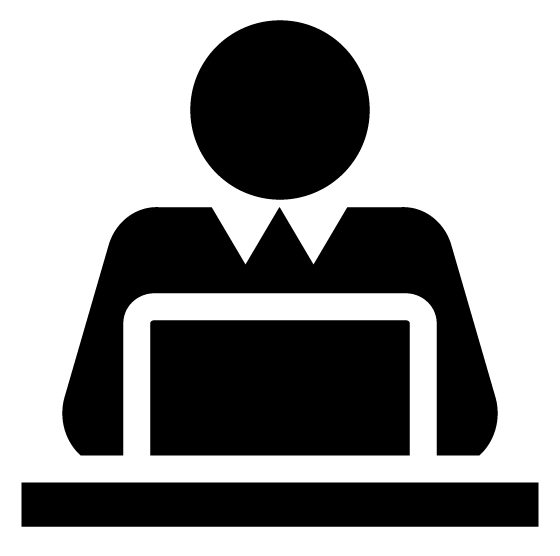 RCEX-429/21

Aprova proposta de alterações dos encargos acadêmicos relativos à Extensão
Processo: 049587/2021
15 pontos/mês. 
Semestre (4 meses): 60 pontos.
COORD
COORD
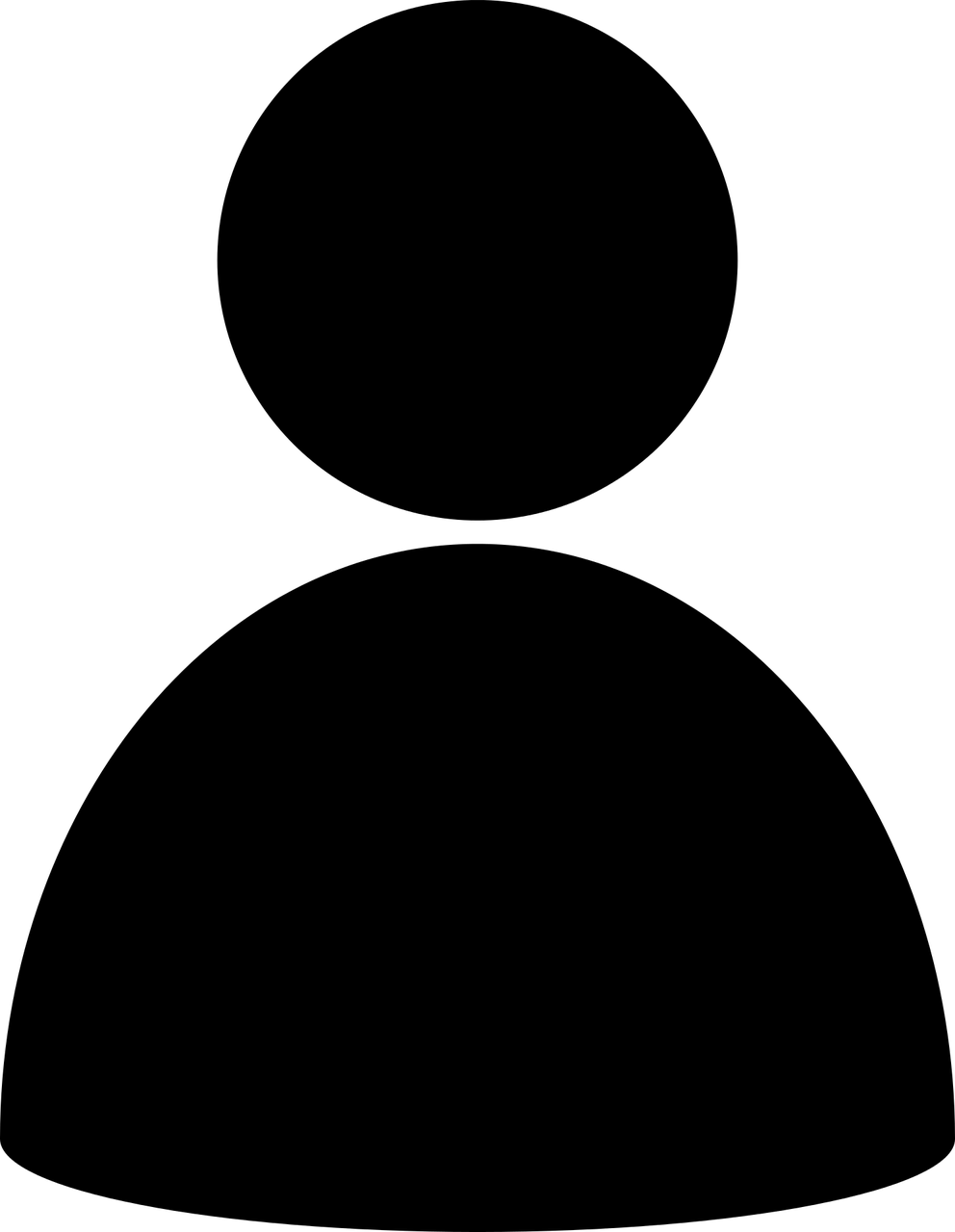 AEX
ORIENT
10 pontos por aluno/mês. 
Semestre (4 meses - 4 alunos): 160 pontos.
Discentes
14
[Speaker Notes: Processo: 23062.049587/2021-69. Recebido pelo CEPE no dia 10/11/2021.
Um grupo de 40 alunos integrantes de uma equipe executora de uma ação de extensão poderia demandar, de acordo com o exemplo acima, 10 orientadores. 
Cada orientador se responsabilizaria por um grupo de 4 alunos. 
A título de comparação: uma disciplina de 4 horas-aula por semana perfaz o total de 144 pontos por semestre.]
Atribuição de Encargos - Atual
Coordenação  do Curso
Chefia de Departamento
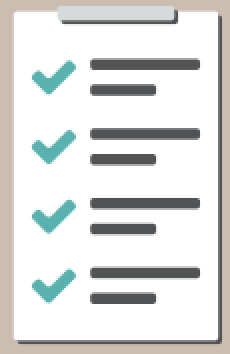 Oferta Semestral de Disciplinas
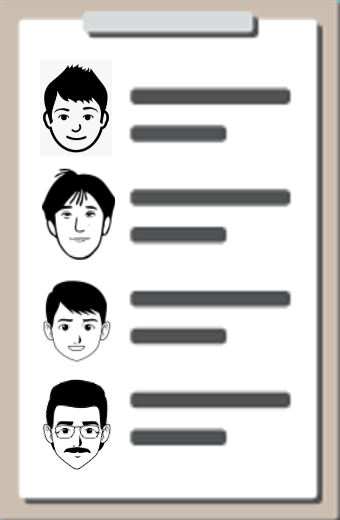 Alocação de Docentes às Disciplinas
15
Atribuição dos Encargos – Nova
Coordenação  do Curso
Chefia de Departamento
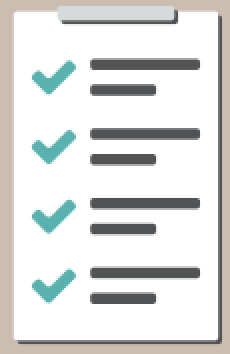 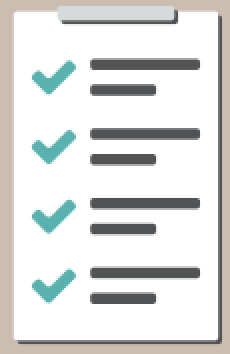 Oferta Semestral de AEXs
Oferta Semestral de Disciplinas
+
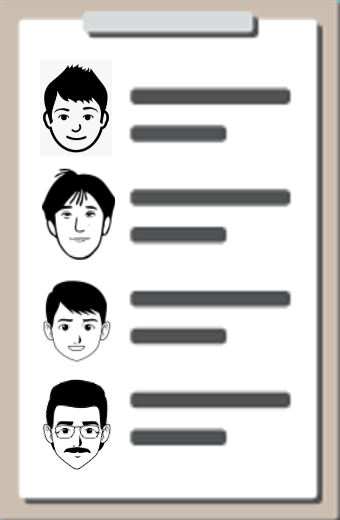 Alocação de Docentes para as Disciplinas e AEXs
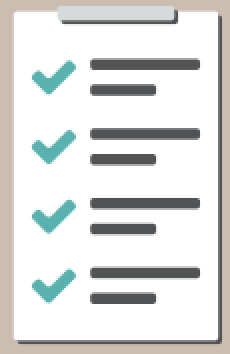 Informa o conjunto de AEXs
Coordenação do PEX
Consulta sobre a oferta de AEXs
16
[Speaker Notes: Coordenação do PEX: responsável por garantir a oferta de AEXs para os estudantes.]
Exemplo
Engenharia de Computação (Nova Gameleira):
PPC com AEX
PPC atual
17
Exemplo
PEX: conjunto de AEXs pré-definidas:
CH Total: 450 horas-aula
18
Exemplo
Objetivos da AEX “Introdução à Extensão”:
Introduzir o estudante aos principais conceitos e diretrizes da Extensão na Educação Superior Brasileira; 
Discutir o significado da Extensão em uma perspectiva articuladora com o Ensino e a Pesquisa;
Discutir os potenciais impactos da Extensão na sociedade, bem como na formação acadêmico-profissional e cidadã do estudante; 
Introduzir o estudante à experiência de interagir de forma protagonista com algum setor da sociedade;
Capacitar o estudante a elaborar e executar ações de Extensão.
19
Exemplo
Implementação da AEX P1: “Introdução à Extensão”
50 Horas-Aula
10 Horas-Aula
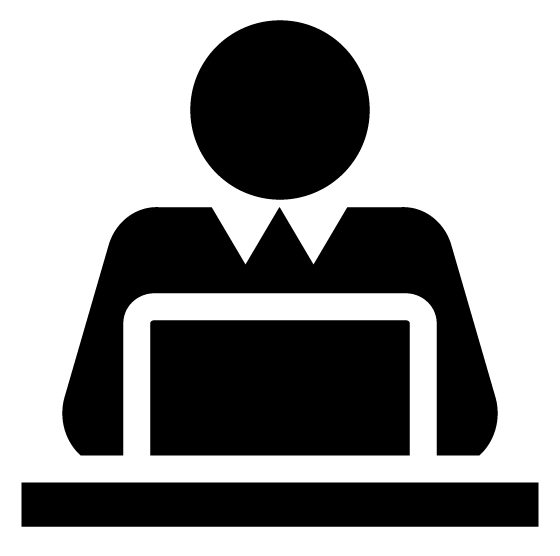 COORD
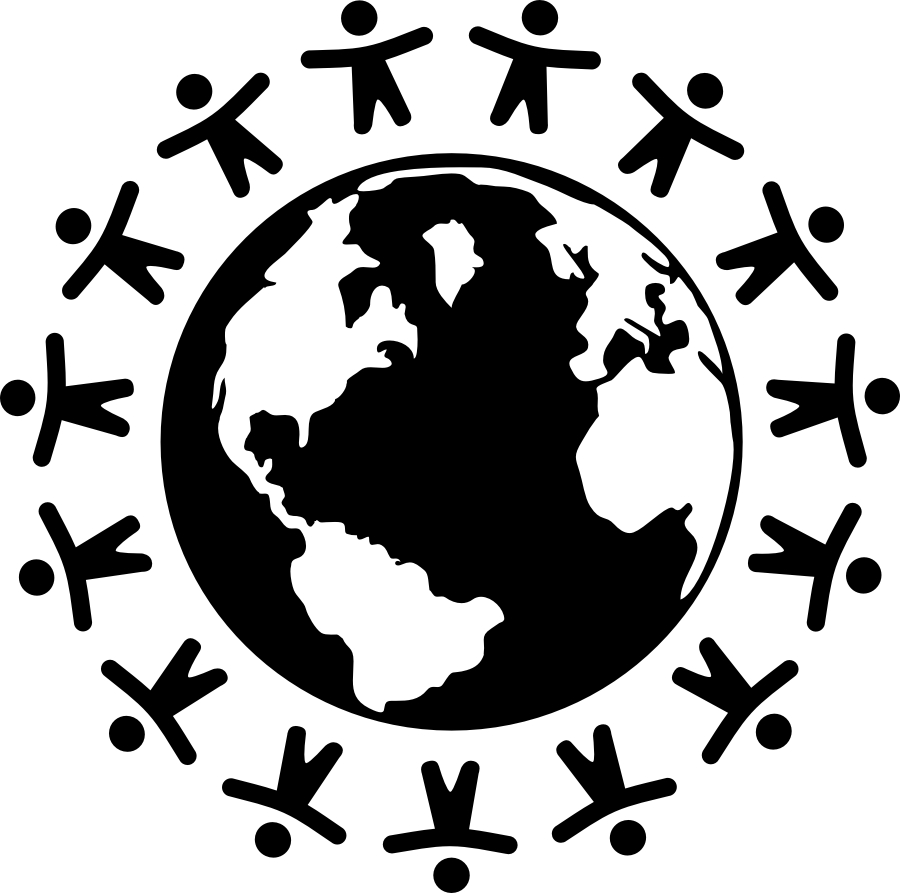 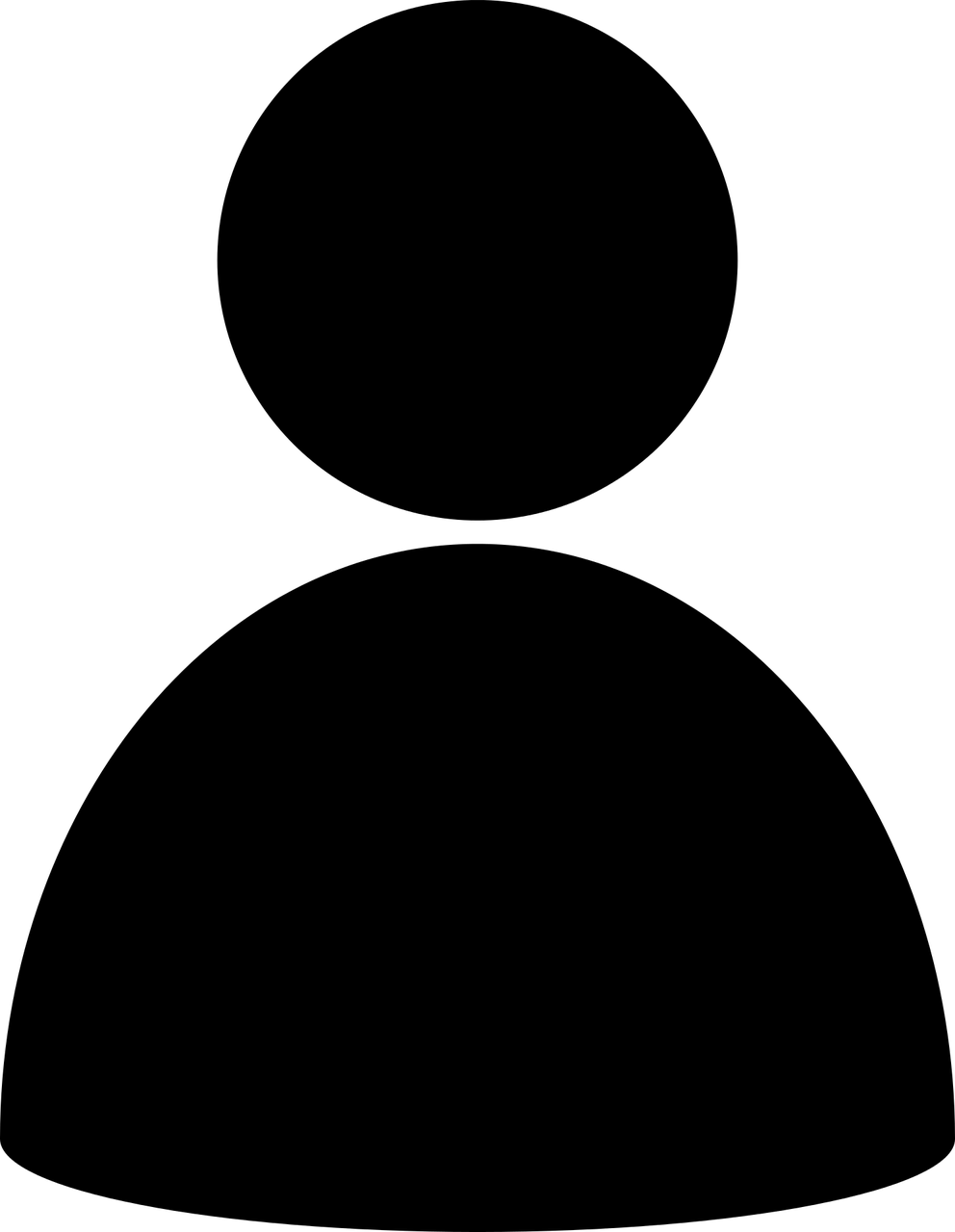 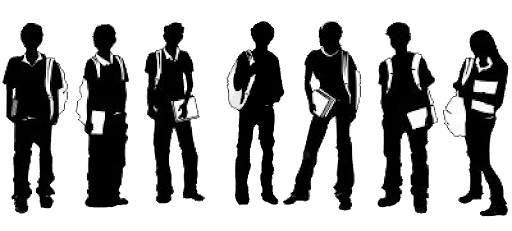 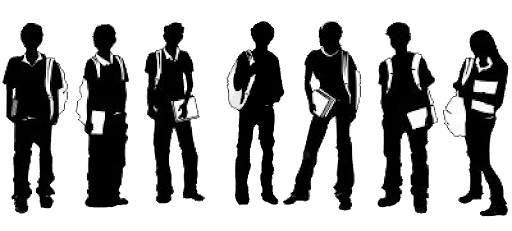 ORIENT
ORIENT
Conceito de Extensão. 
Diretrizes para a Extensão na Educação Superior Brasileira. 
Modalidades de ações de Extensão. 
Orientações gerais para a proposição e o desenvolvimento de ações de Extensão no CEFET-MG.
Interação dialógica com algum setor da sociedade.
Elaboração de proposta de ação de extensão.
Execução da proposta de ação de extensão elaborada.
20
Linha do Tempo
2025
2026
2024
2027
2023
2028
2o
1o
2o
2o
1o
1o
2o
Início: 01/12/2022
Fim: 31/11/2027
1o
2o
1o
P1
P1
P1
P1
P1
P1
P1
P1
P1
P1
C1
C1
C1
C1
C1
C1
C1
C1
C1
P2
P2
P2
P2
P2
P2
P2
P2
C2
C2
C2
C2
C2
C2
C2
P3
P3
E1
P3
P3
P3
P3
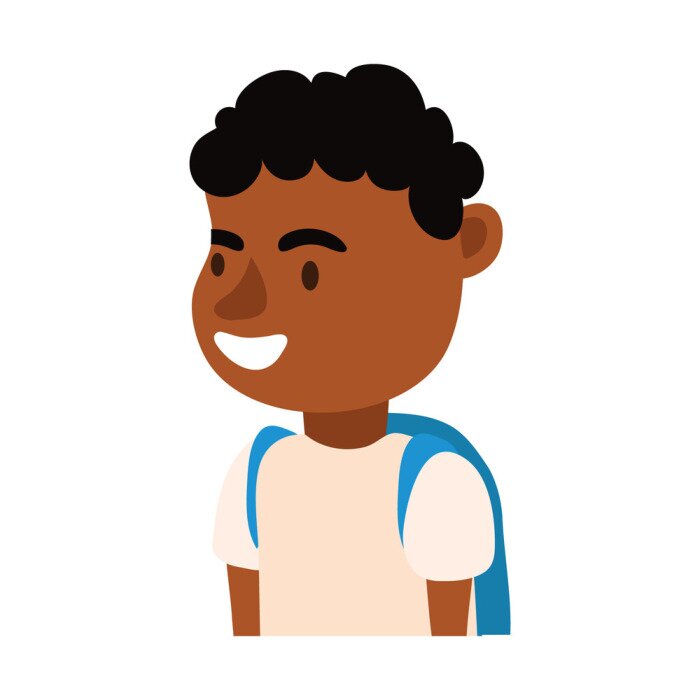 C3
C3
C3
C3
C3
Vítor
E2
E2
E1
21
Integralização de Créditos
Como funcionaria?

Similar: Atividades Curriculares Complementares (ACC);
Ou seja: 
Coordenador Adjunto do Curso analisaria pelo SIGAA as solicitações dos discentes;
Certificados seriam disponibilizados para análise como ocorre com as ACCs;
Parâmetros de integralização previstos no PPC seriam seguidos pelo SIGAA.
22
Quando propor?
Fluxo de Proposição
ETAPA 1: Aprovação Institucional do PEX
Prazo final para submissão da proposta de PEX: 30/09/2022.

Prazo final para aprovação da proposta em 1a instância: 14/10/2022.

Prazo final para aprovação da proposta em 2a instância: 30/11/2022.

Proposta de data de início de vigência do PEX: 1/12/2022.
24
Fluxo de Proposição
ETAPA 2: Aprovação Institucional das AEX Vinculadas
Definição de calendário temático no calendário acadêmico da Graduação.

Aprovação semestral das AEXs de um dado semestre letivo. 

Data de início da AEX vinculada: data de início do semestre letivo (ISL).

Prazo final para submissão de proposta de AEX: 8 semanas do ISL.

Prazo final para aprovação em 1a instância: 6 semanas do ISL.

Prazo final para aprovação em 2a instância: 1 semana do ISL.
25
Contatos
Flávio Cardeal

Diretor de Extensão e Desenvolvimento Comunitário
E-mail: cardeal@cefetmg.br

Ulisses Cotta Cavalca

Diretor Adjunto de Extensão e Desenvolvimento Comunitário
E-mail: ulisses@cefetmg.br

Lucas Mello de Souza

Coordenador de Desenvolvimento Comunitário
E-mail: cdco@cefetmg.br
26